Dados estatísticos sobre docentes
Remuneração, Regime de Contratação e Adequação de Formação Docente
Rendimento mensal dos docentes (Meta 17 do PNE 2014-2024)
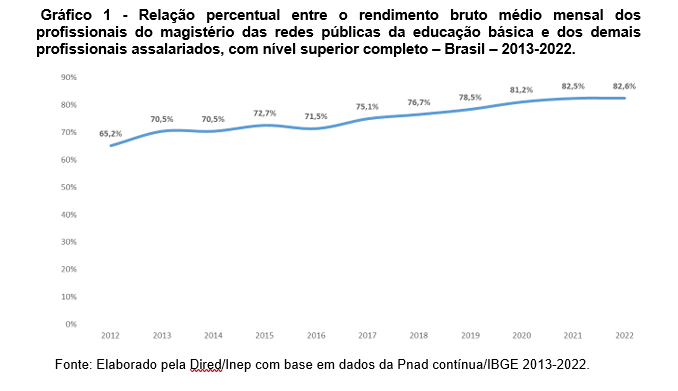 Rendimento mensal dos docentes (Meta 17 do PNE 2014-2024)
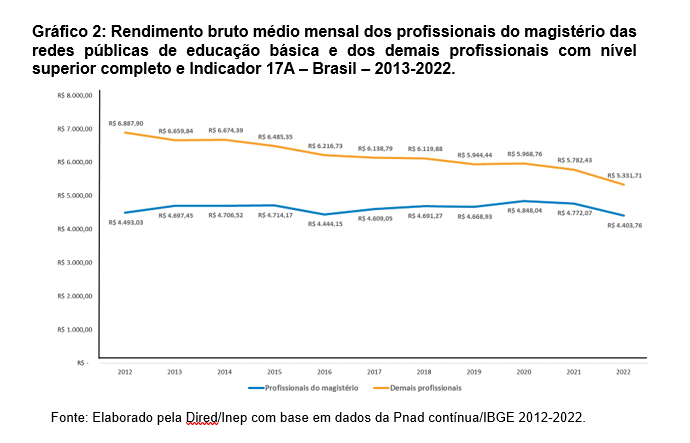 Remuneração média de docentes nas redes estaduais - 2020
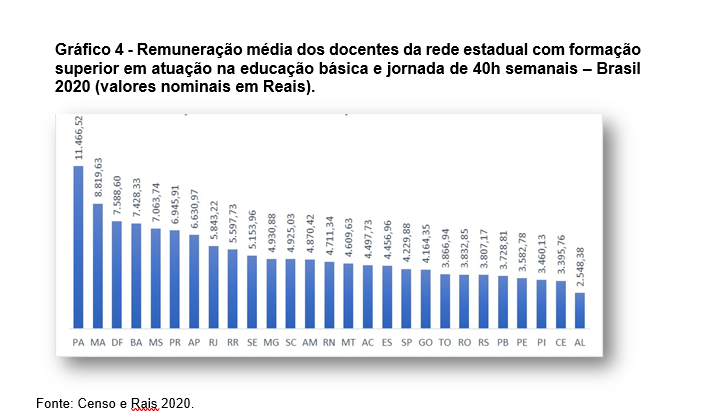 2020 – piso= R$ 2886,24
Remuneração média de docentes nas redes municipais - 2020
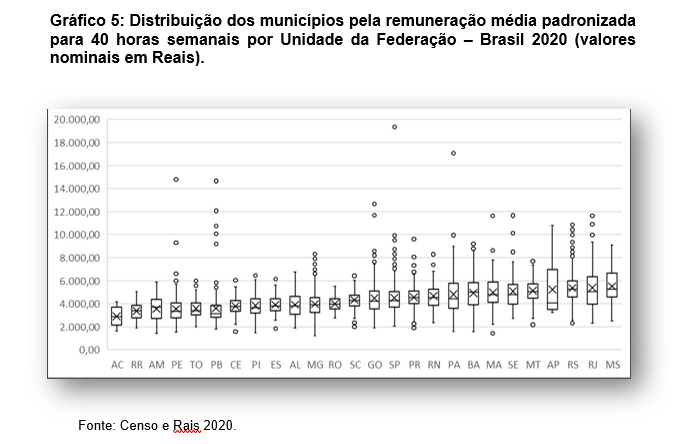 2020 – piso= R$ 2886,24
Razão entre docentes efetivos e temporários no Brasil- 2023
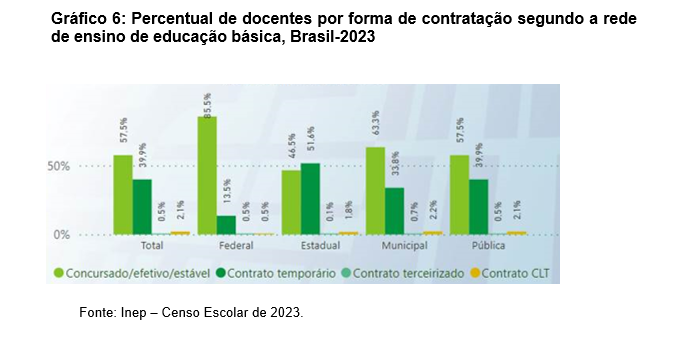 Razão entre docentes efetivos e temporários nas redes estaduais - 2023
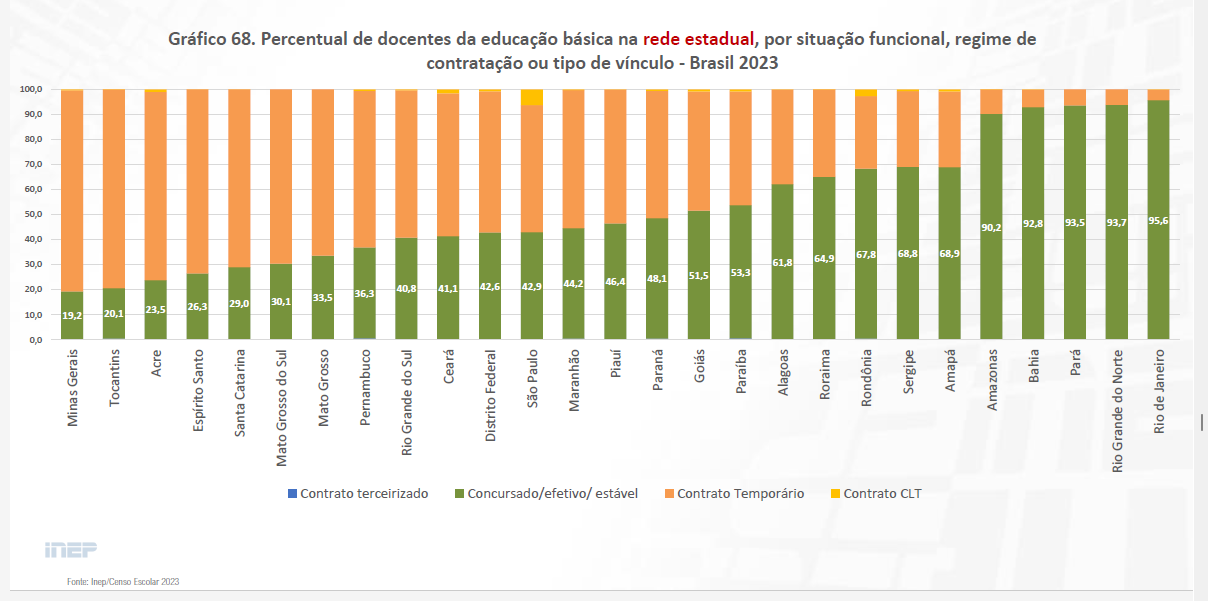 Razão entre docentes efetivos e temporários nas redes estaduais - 2023
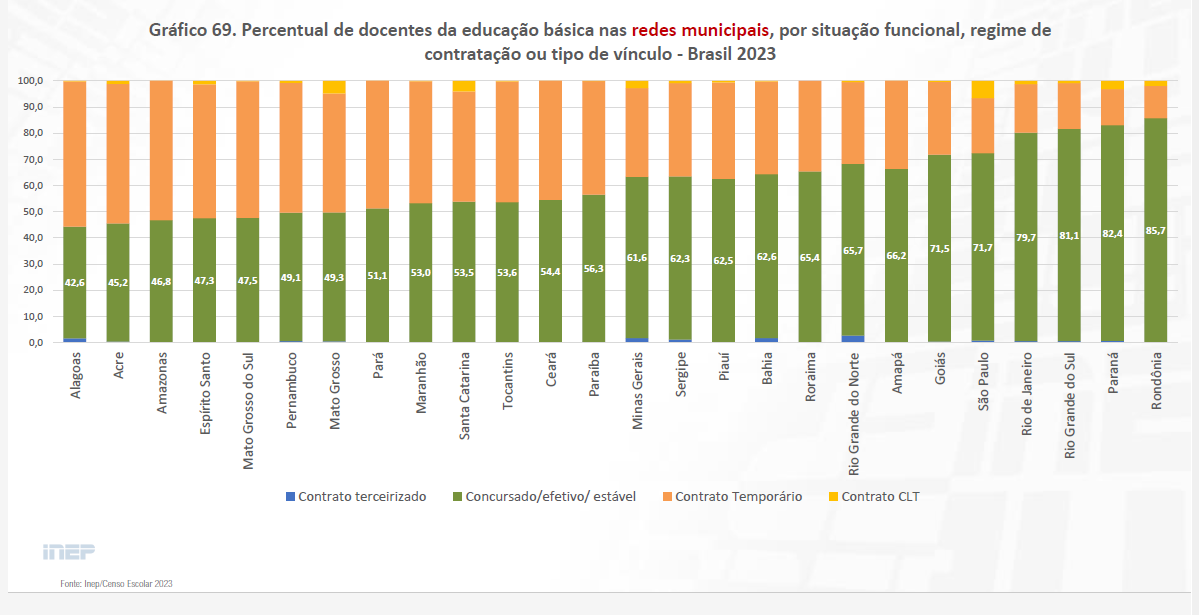 Adequação da Formação do Docente à Disciplina que Leciona
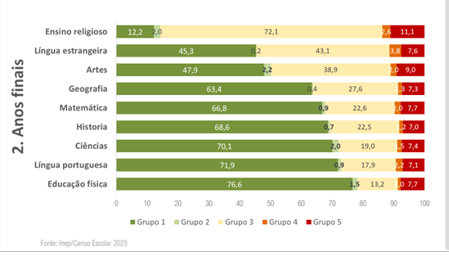 Adequação da Formação do Docente à Disciplina que Leciona – Censo Escolar 2023
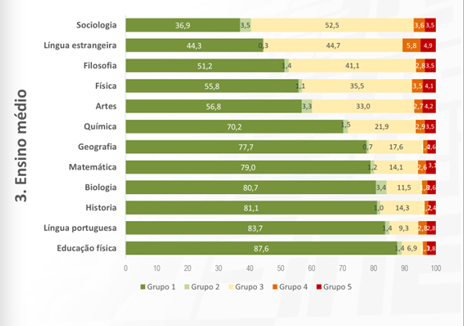